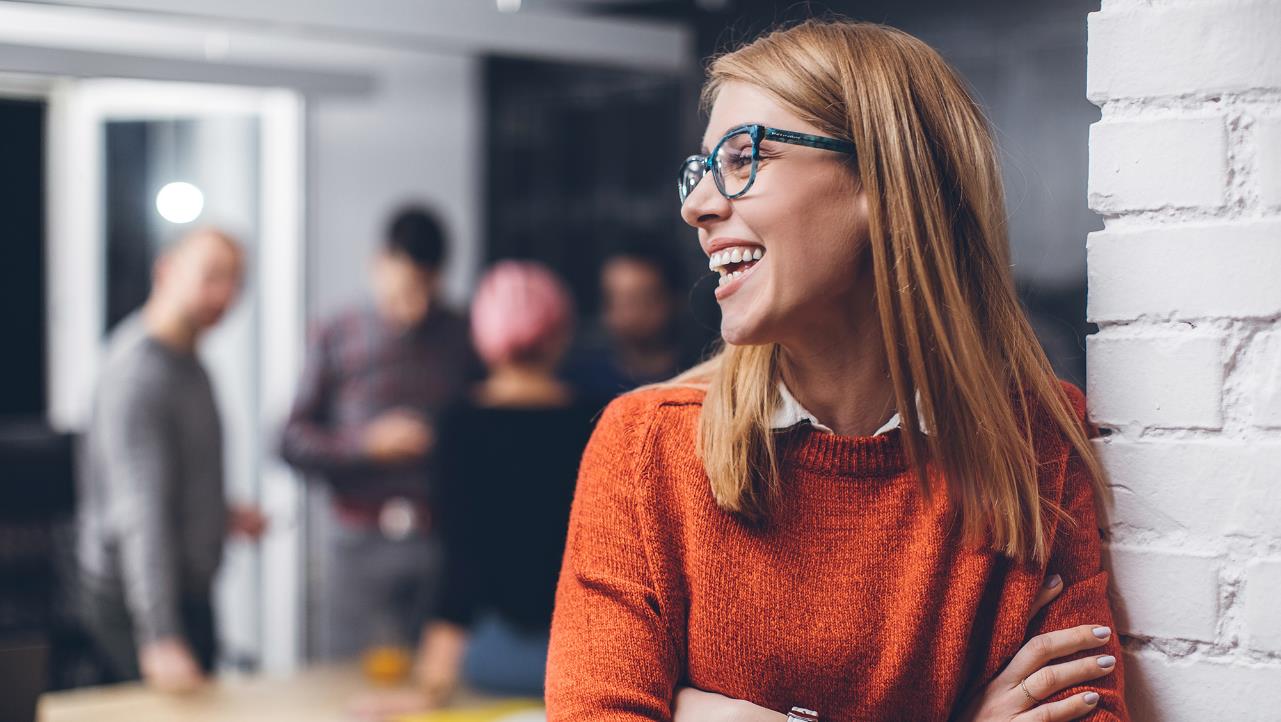 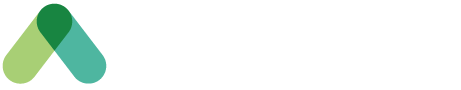 Séance de Q&R de préouverture – À VENIR
Date : FÉVRIER 2023
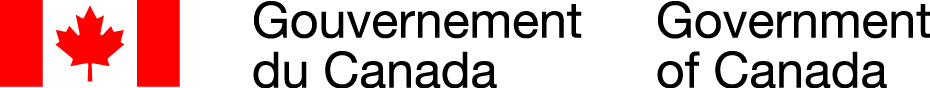 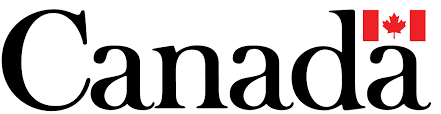